Денікінський режим в Україні.
Більшовицько-польська війна.
ВОЄННО-ПОЛІТИЧНА СИТУАЦІЯ В 1919 Р.
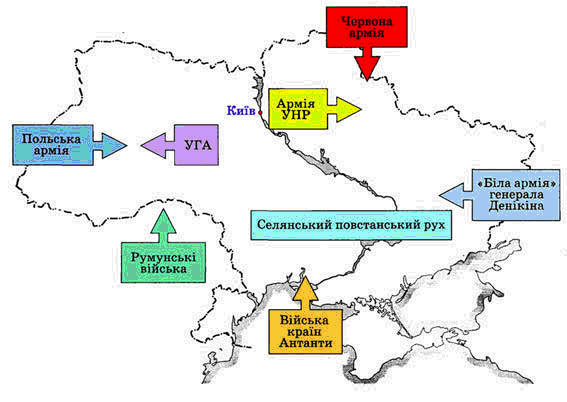 ПОЧАТОК БІЛОГВАРДІЙСЬКОГО НАСТУПУ
Весна 1919 р.
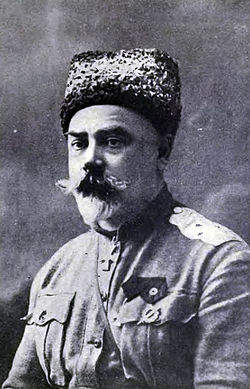 Наступ Добровольчої армії 
під командуванням Антона Денікіна
Антон Денікін
Добровольча армія
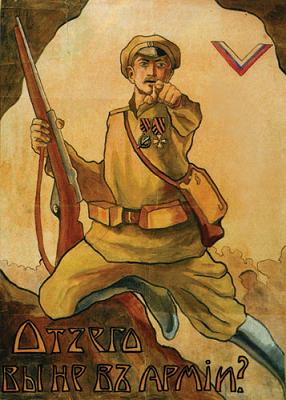 Добровольча армія — військове формування, створене під час
громадянської війни (1918 р.) на добровольчій основі з офіцерів, юнкерів, студентів та ін. У 1919 р. увійшла до складу Збройних сил Півдня Росії. Поширеним у літературі є інша назва цих формувань — «Біла армія»  або «Біла гвардія».
Плакат Білої Армії (Денікіна) - у правому верхньому кутку шеврон з кольорами державного прапора Росії, 1919 рік.
ЧИННИКИ, ЩО СПРИЯЛИ НАСТУПУ А.ДЕНІКІНА В УКРАЇНІ
ОКУПАЦІЯ ДЕНІКІНЦЯМИ МАЙЖЕ ВСІЄЇ УКРАЇНИ
Кінець літа 1919 р.
Розчленування території України на області
ДЕНІКІНСЬКИЙ РЕЖИМ
Мета
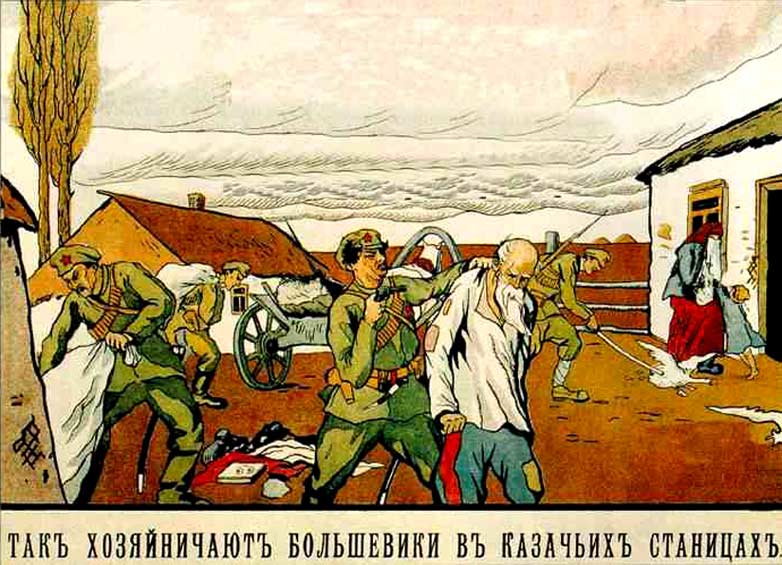 Антибільшовицький плакат: "Так господарюють більшовики в козачих станицях" 1918 р.
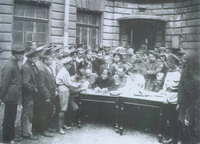 Запис у Добровольчу армію. Київ, 1919 р.
ДЕНІКІНСЬКИЙ РЕЖИМ
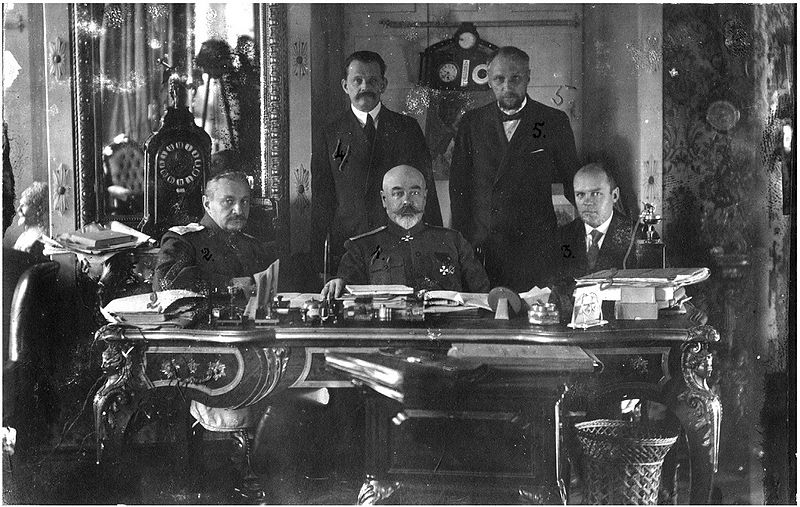 Денікін і члени його Особливої ​​наради. Літо 1919 року, Таганрог
Аграрна політика
відновлення поміщицької влади на землю;
стягнення з селян примусових контрибуцій за допомогою каральних загонів;
проведення насильної мобілізації селян.
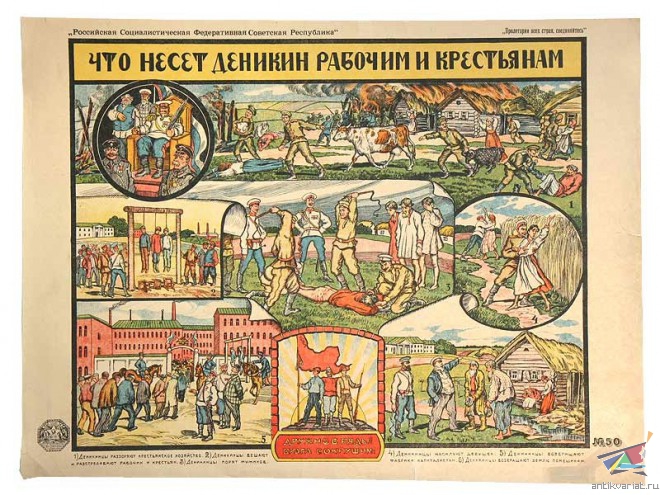 Більшовицький пропагандистський плакат "Що несе Денікін робітникам і селянам". Літературне видавництво Відділу Політичного Управління Реввійськради Республіки
Аграрна політика
Промислова і соціальна політика
відновлення приватної власності;
відродження свободи торгівлі;
повернення підприємств колишнім власникам;
запровадження 11—12-годинного робочого дня і збільшення норм виробітку.
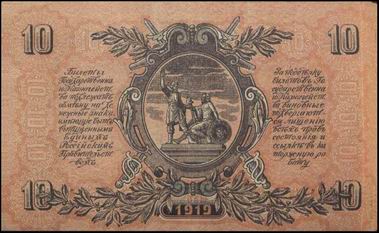 «Денікінки». 10 рублів Збройних Сил Півдня Росії , 1919 р.
відновлювалося царське законодавство в галузі освіти;
обмеження сфери вжитку української мови;
закриття українських газет та журналів;
введення цензури;
припинення діяльності Української Академії Наук;
посилення шовінізму, національної ворожнечі (єврейські погроми).
Національна політика
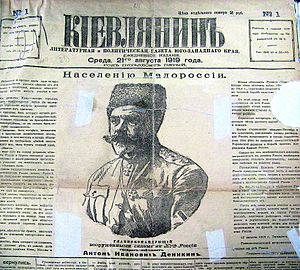 “Звернення до населення Малоросії” А.Денікіна, в якому викладено основні погляди на національне питання
“Білий терор”
встановлення терористичної диктатури;
застосування жорстких репресій проти політичних противників;
уведення смертної кари за участь у бунтах, більшовицьких організаціях та дезертирство в армії.
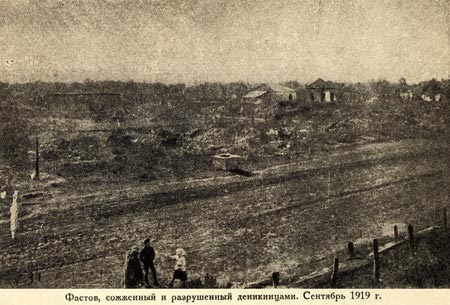 Зруйнований і спалений денікінцями Фастів. Вересень, 1919 р.
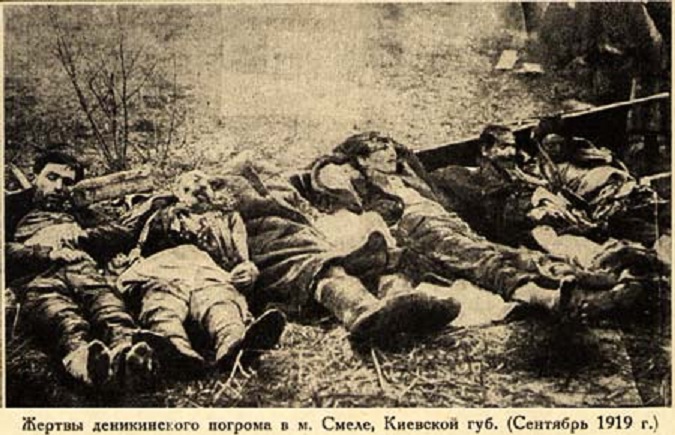 Жертви погрому денікінців в м.Сміла. Вересень, 1919 р.
ДЕНІКІНСЬКИЙ РЕЖИМ
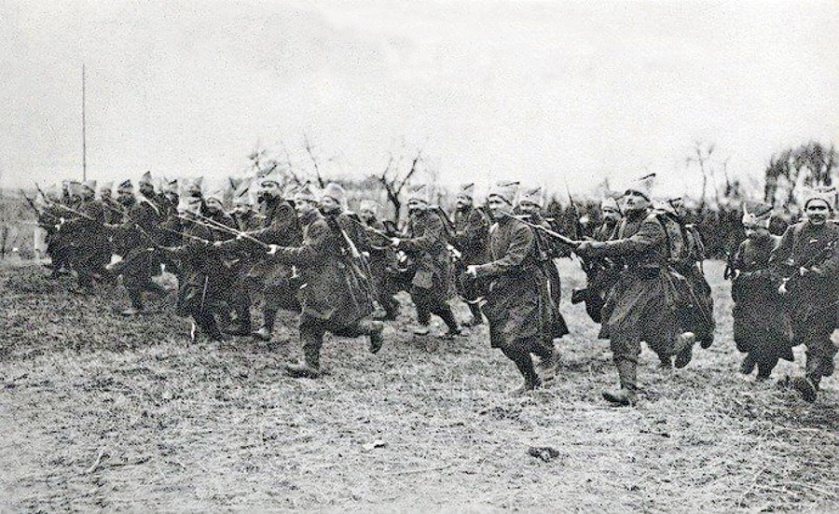 Вояки отамана Заболотного, які тривалий час успішно боролися з денікінцями на Одещині
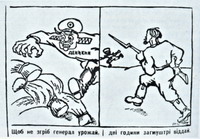 Радянська карикатура
Розмах повстанського руху
5 серпня 1919 р.
Найпотужніша сила
Мета:
«чесна боротьба за повне визволення трудящих України
від усякого поневолення».
Революційна повстанська армія
України (махновці)
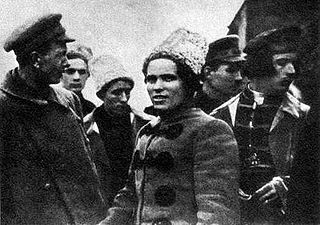 ГоловнокомандувачРеволюційної повстанською армією України Нестор Махно серед своїх соратників, 1919 р.
20 вересня 1919 р., ст. Жмеринка
Угода між махновцями і петлюрівцями
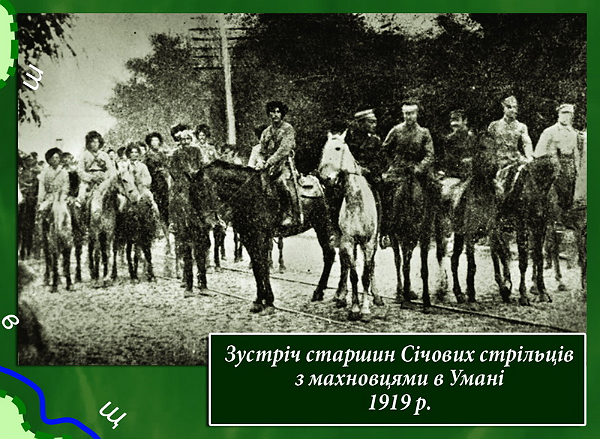 Суть:
союз з метою спільної боротьби проти Денікіна;
постачання військ Н.Махна зброєю.
Наслідок:
- проведення рейду Махна по тилам Денікіна і встановлення контролю на території від Перекопа до Бердянська і Маріуполя.
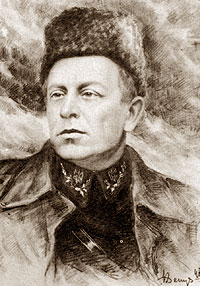 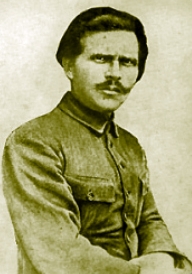 Симон Петлюра. Худ. І.Денисенко
Нестор Махно
Боротьба махновців з денікінцями
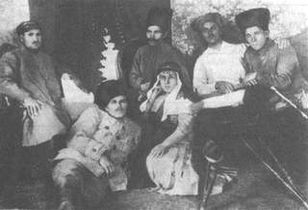 Група командного складу Української повстанської армії (махновців). 1920 р.
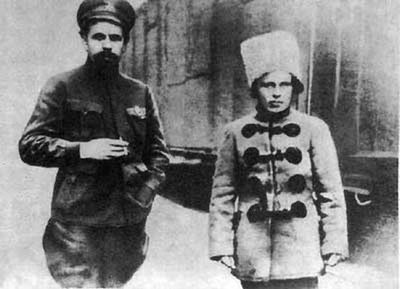 Дибенко і Махно. Світлина 1919-го року
Армія Н.Махна врятувала радянську владу і зірвала похід Денікіна на Москву
БОРОТЬБА БІЛЬШОВИКІВ ПРОТИ МАХНА
Спрямування значних сил для ліквідації Махна
Початок 1920 р.
Причина
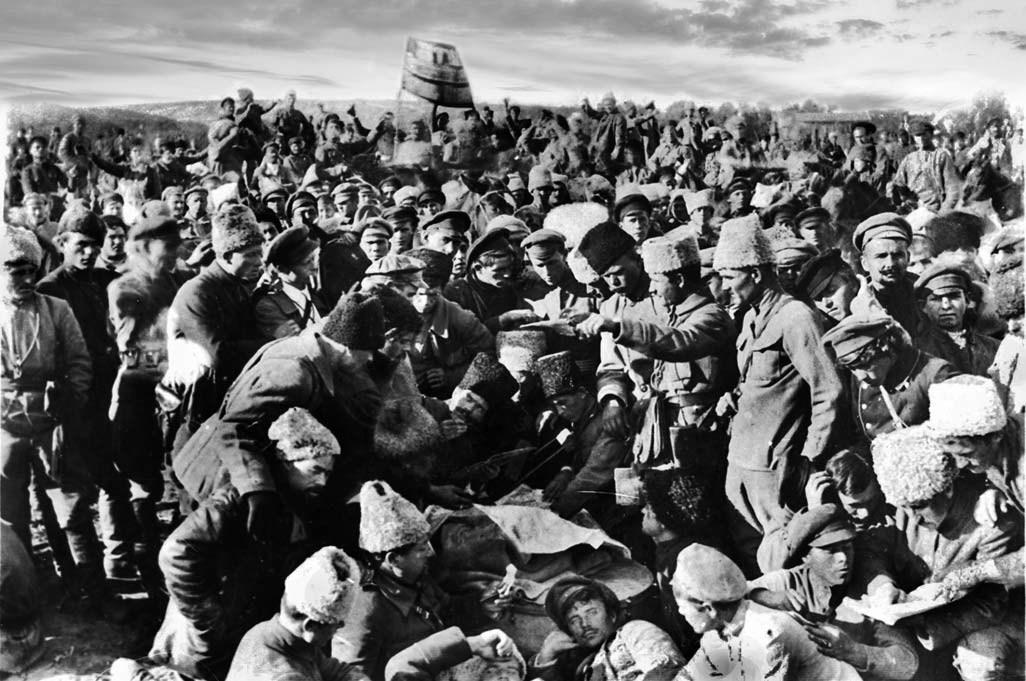 Повстанська армія Махна становила загрозу для більшовицької влади і їх політики “воєнного комунізму”
Учасники повстанського руху під керівництвом Н. Махна
Старобільськ, 1919 р.
Підсумки уроку